EC 185
Parr Article
Parr Article – Thorough Analysis of the Growth Pole Model
A retrospective
Looks back at the initial theory, its goals and actual applications
Intended Goals:
Regional Decentralization
Modification of National Urban System
Deconcentration
Inter-regional Balances
Visually – Development of a Region….
Natural Pole – 
Resource endowment (minerals, river, transportation center)
Development spreads from center to rest of region
Farther away from center, effects less important
Out of brown circle, enter “periphery”
Region of low economic vitality
Examples-
Bakken Ridge (North Dakota)
Chicago
Induced Poles – Tend to be Much Smaller
Deliberate placement within a region to spur development
Automobile plant
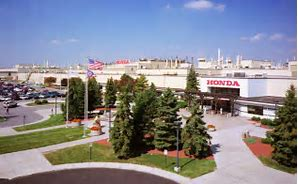 Emphasis is on “propulsive” industries
An economic activity that can push a region forward
Car manufacturing, defense, high tech
Electric Boat or Sikorsky would be the best example for Connecticut
Creates high-paying jobs, linkages to other industries
Development with Multiple Investments
Initially all Focus was on Natural Poles
Characteristics:
Ability to attract capital
Innovation
Entrepreneurship
Natural poles were supposed to be large (>250,000 people)
Parr is critical of over-emphasis on growth poles
Ignored alternatives (e.g. transportation)
Specific Targets:
Revive a depressed area
Labor should then move to seek jobs
Regional decentralization
Modifying the national urban system
Addressing concerns about over-population in specific areas by spreading out growth
Attempt to avoid strains on urban transportation, housing, space, etc. 
Critics noted that the anticipated “over-growth” did not occur
Turning to the Developing World
Application of these strategies was supposed to help countries avoid the “mistakes” of the West
Prevent dominance of a few cities (and the problems that arise when power is centralized)
Parr notes that a small difference in costs promoted by a development plan may be overwhelmed by economic advantages of the central city
Funnel development into regions that would traditionally be left behind
Create “even” development that lifts country out of underdevelopment, not just a few urban centers
Strategy May Backfire
The more diffuse the spending, the less impactful it is
Political consideration may force lots of small projects across diverse regions, rather than a few large investments
Results may be disappointing
Page 14 – Nuts and Bolts of Strategy
Planned Development
Natural growth poles are great, but entirely random
Limited # of poles
To work, need large investment 
Diffusion of investment across many regions will make it ineffective
Requires alteration of employment and skill set of labor pool
Requires Concentration of Infrastructure
To succeed, favored areas must be supported by transportation assets
Roads, rail, etc.
May create resentment among leaders in other regions
Two Potential Positive Outcomes
First (as noted) the concentration of infrastructure
Two, the pull of positive resource (e.g. labor) into the region 
Which raises another critique
What happens to rest of area that is outside growth pole?
Traditional Methods of Planning for Development
Assess:
Problems that need to be addressed
Employment, urban blight, poor growth
Solutions to problem
Cost and impact
Role of private sector and government
Post-initiative evaluation (did it work?)
Case Study
Downers Grove, IL
City of just under 50,000 in near suburbs of Chicago
$88,000 median household income
Very small population growth (2% in 15 years)
Downtown thrived for years
Construction of malls pulled customers out of downtown
Downtown began to look worn-out
Vacant store fronts, etc.
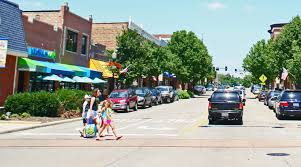 Downtown Revitalization
Worked on specific areas (Ogden Ave.)
Promoted downtown businesses
Tried to draw shoppers back into downtown
Specific development projects were promoted
http://www.downers.us/public/docs/departments/com_dvlpment/1999_Ogden_Avenue_Master_Plan.pdf
Compiled Long List of “Redevelopment Opportunity sites”
Promoted these sites to developers and businesses
Town experienced a modest revitalization
Drain from malls continues, but has been pushed back against
Importance of Industrial Choice
Ideally focus on so-called “propulsive” industries
Those that move a region forward
At best, a cluster of firms that produce intertwined products
Also want to focus on high-technology, high rate of return sectors
Promoting “old” industry may lead to failure, as industry may decline like it has elsewhere
Economics
High Value-Added 
Means firms can also pay high wages
Low elasticity of demand
Can secure a high price without driving out customers
Linkages
Both backward and forward
Back – pulls from other industries in the region
Forward – pushes products out to other firms in the area
Example
Machine tools
Machines that are custom designed for high-end manufacturing
Machines that can make machines or high-end end products
Drill press
Businesses input components to machine tool producer
Producer pushes end product out to other producers
Can Reinvigorate and Entire Area
Creates multitude of high-paying jobs
Cities compete for firms of this kind
Shift-Share Analysis
Attempt to explain why employment is growing in a particular region
Compares regional focus to national focus based upon industrial concentration
Example:
Automobile industry – nationally 3-3.5 percent of total output
San Antonio, TX – Toyota Manufacturing Plant
Share of local output would exceed the national average
Share of employment due to car output would be more significant
How Shift-Share is Used
Compares national growth to regional growth based upon regional specialization
Area that is focused on rapidly growing industry will outdo country as a whole
From a development perspective
Particular region might focus on an industry that is more likely to produce rapid growth
It will do better than the nation as a whole
Components of Each Report (In Order)
Overview
Why Norwalk (or Westport or Fairfield…)
Demographic and economic data
Transportation and amenities
housing
Summary of office market
Recent construction (commercial)
Residential Real Estate
Employment and Labor Statistics
Crime and Quality of Life (with comparisons to other cities)
Page format
2 column
Photos embedded when appropriate (at least 6 photos per report)
Each report should include a map of new commercial construction, amenities, transportation assets
Footers on each page
Contact information on last page
Timeline
6 weeks to completion (with spring break in the middle)
March 8:
Basic GIS map of each town completed with transportation and amenities labeled (2 groups)
List of major commercial properties and location
Basic demographic data from ACS or Census Quickfacts
Basic report layout done
Photography started - Amenities
March 22:
GIS map of each town’s commercial properties (2 groups)
List of new and proposed commercial properties and location
Augmented list of amenities – schools, parks, places of worship, libraries, beach
Demographic data from ACS or Census Quickfacts regarding education, health, other quality of life statistics
Basic report layout done
Photography continued – public buildings and corporate spaces
March 29:
GIS map of each town’s zoning
List of new residential construction
Augmented list of amenities (3) – Universities, colleges, hospitals, in town and nearby
Demographic data from ACS or Census Quickfacts regarding your city versus State or U.S.
Basic report layout done
Photography completed
April 5:
Text inserted around figures, data, photos, etc.
April 12:
Revised text and complete report
April 12: